Game of Life: Students, Class and the Library
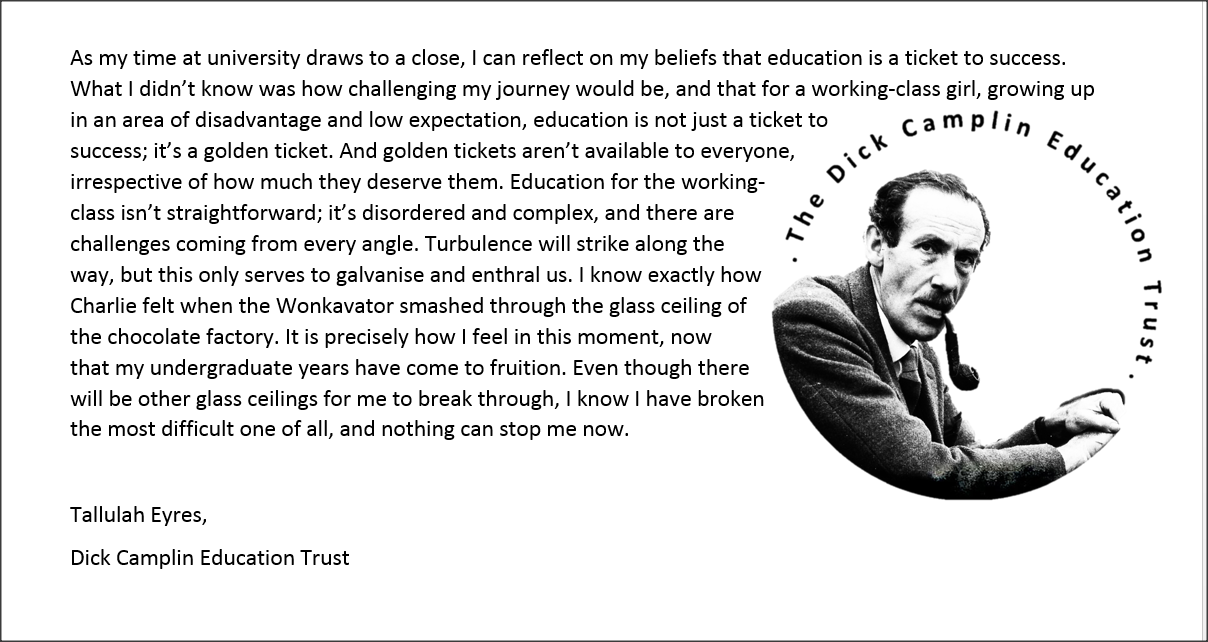 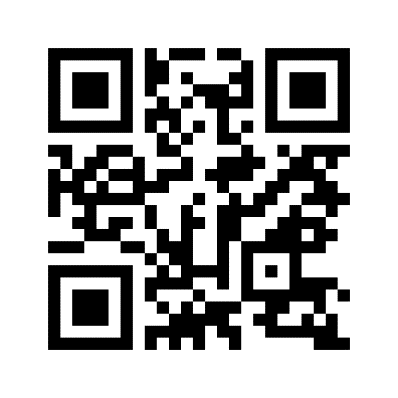 Game of Life: Students, Class and the Classroom
Menti.com: 9254 2325
Adam Cooke	Teaching Learning and Students Officer (WP)
Sam Aston		Learning Developer
Kerry Scott		Teaching, Learning and Students Co-ordinator
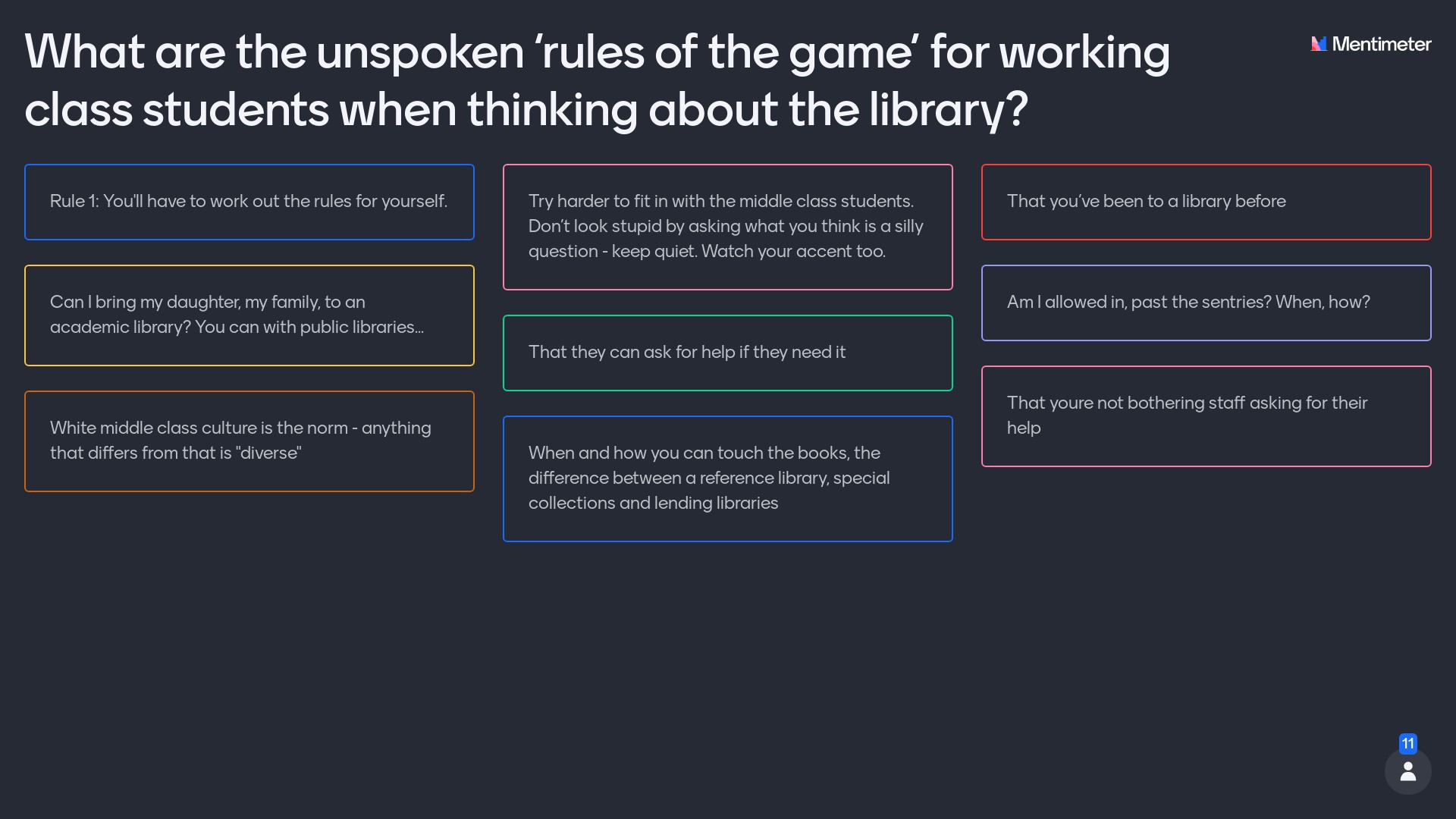 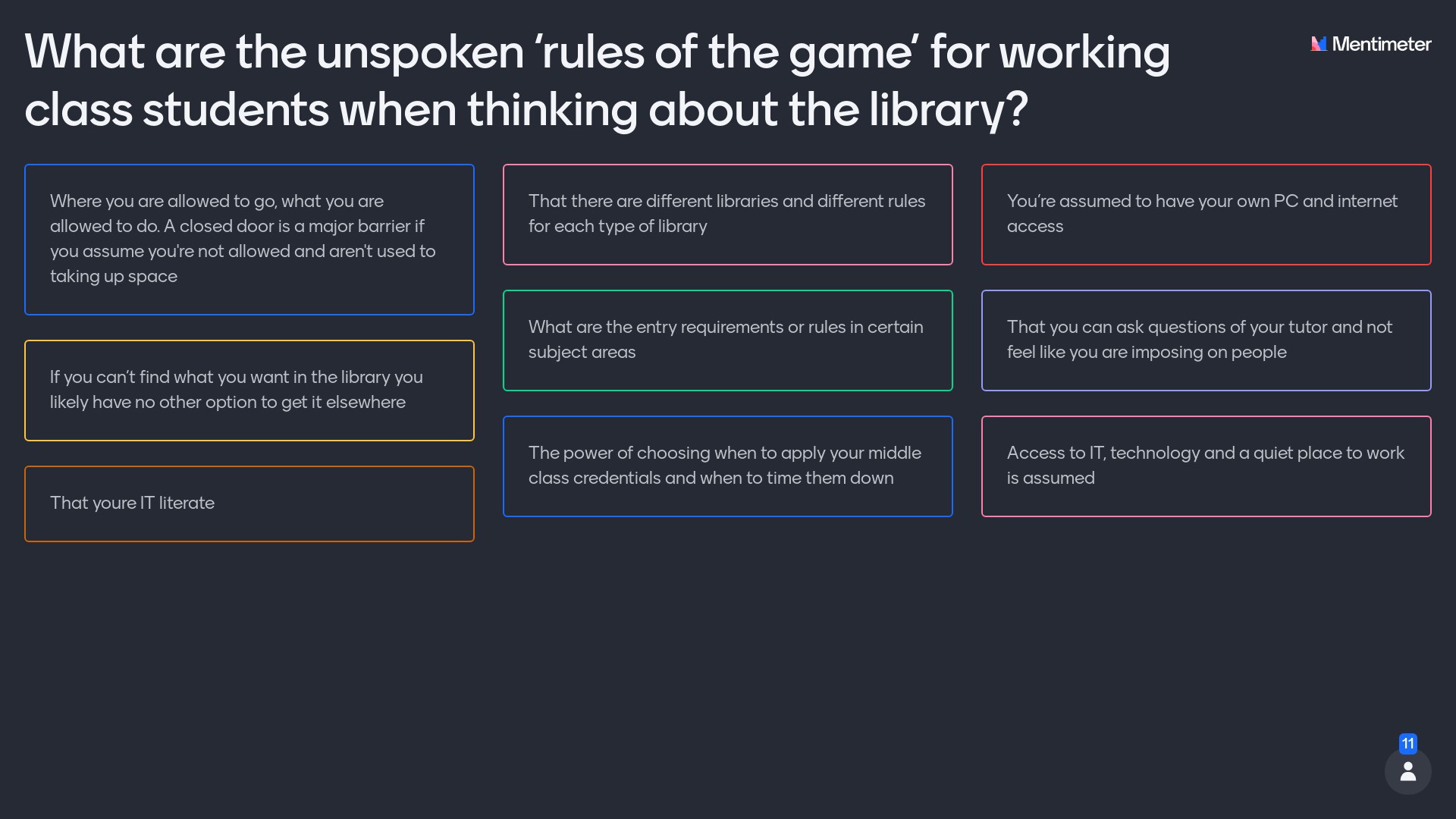 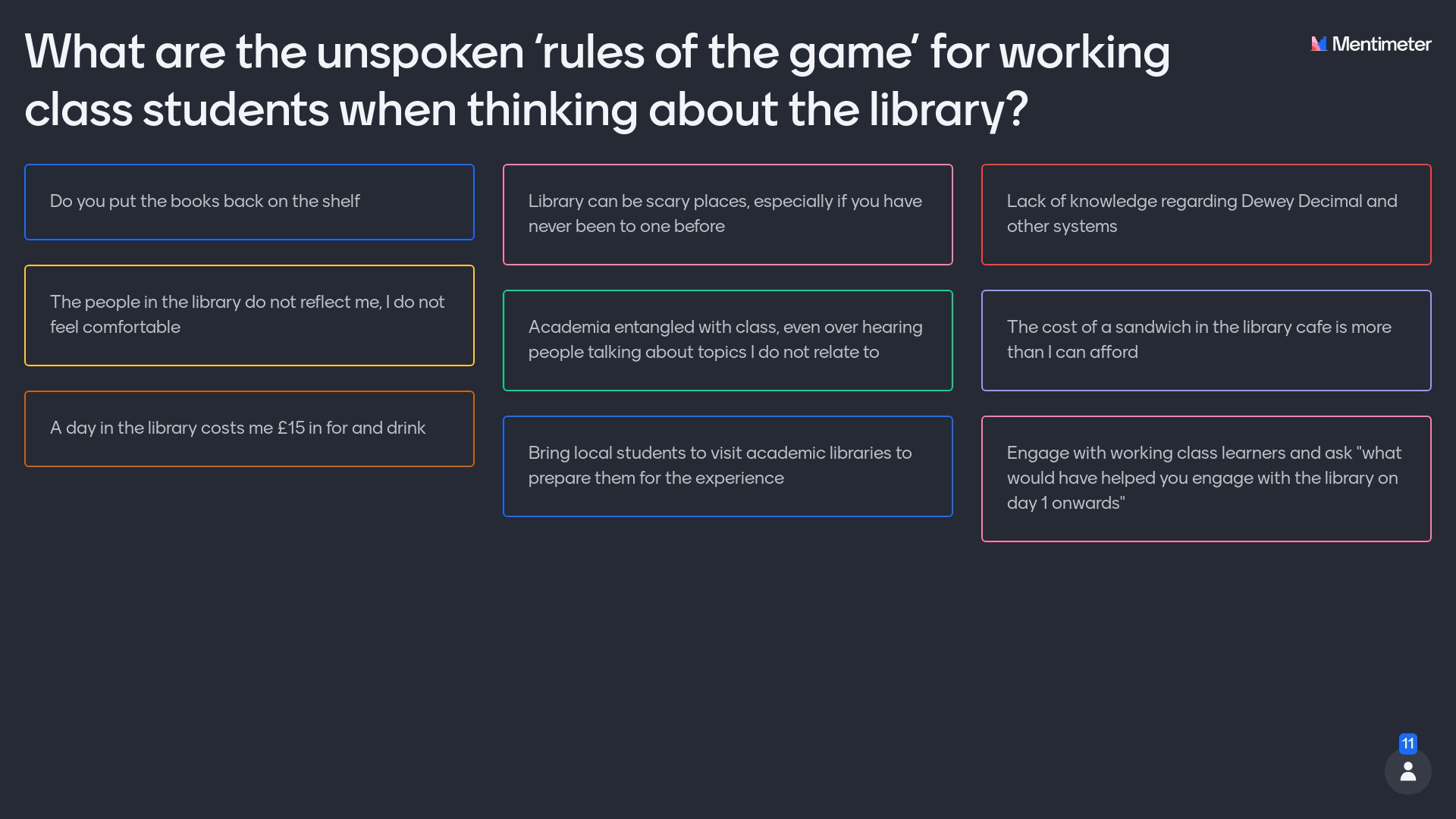 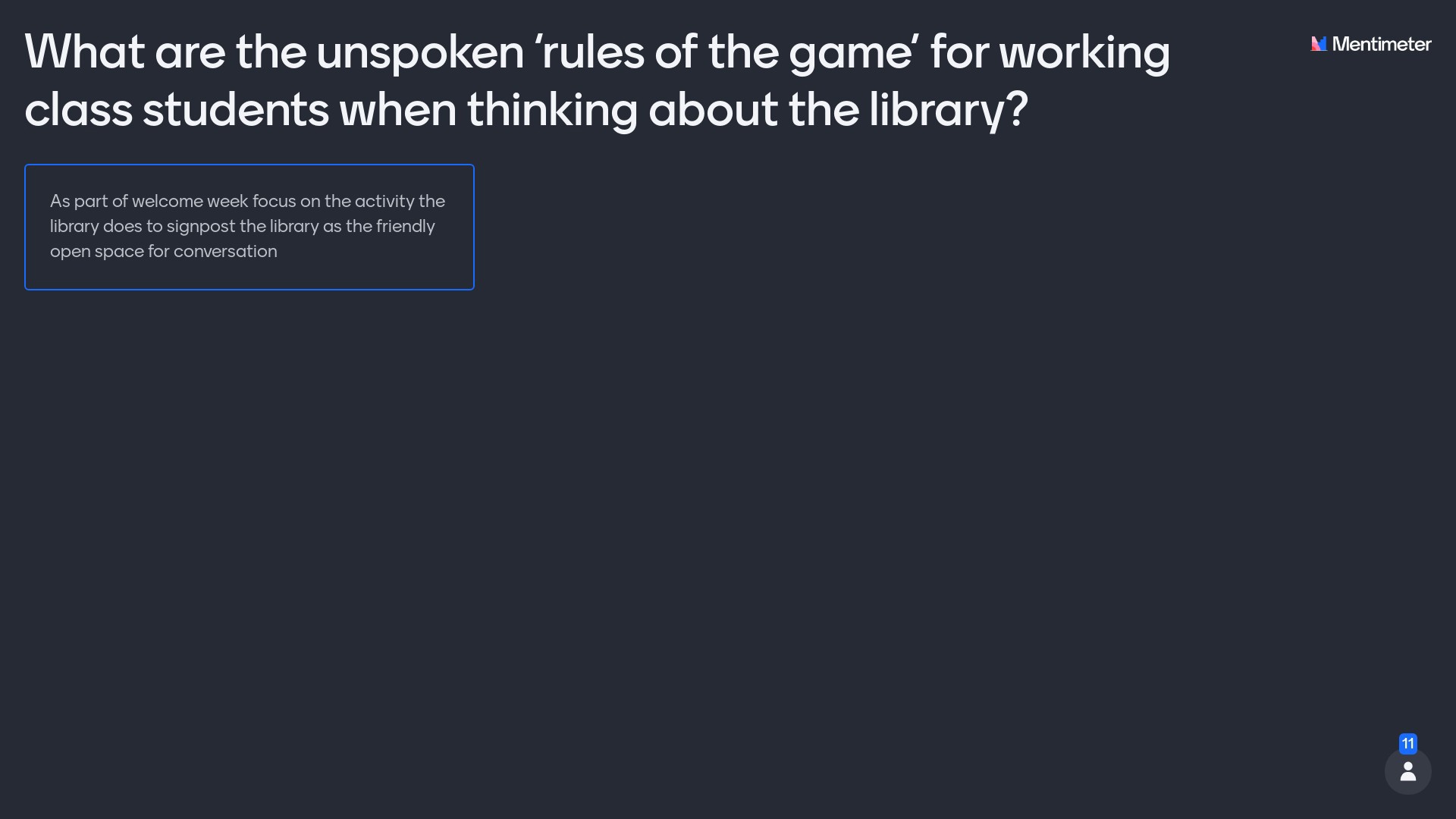 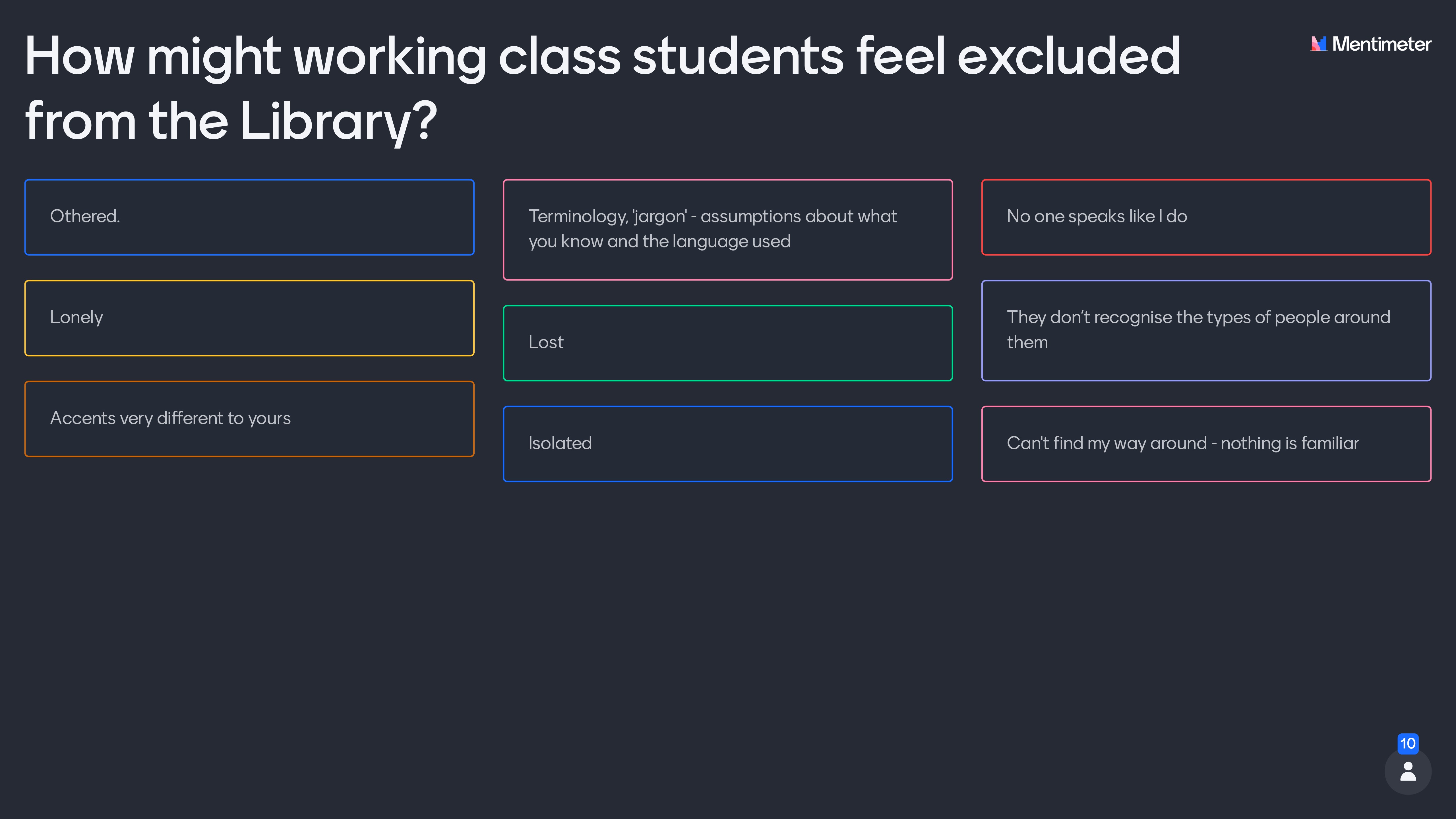 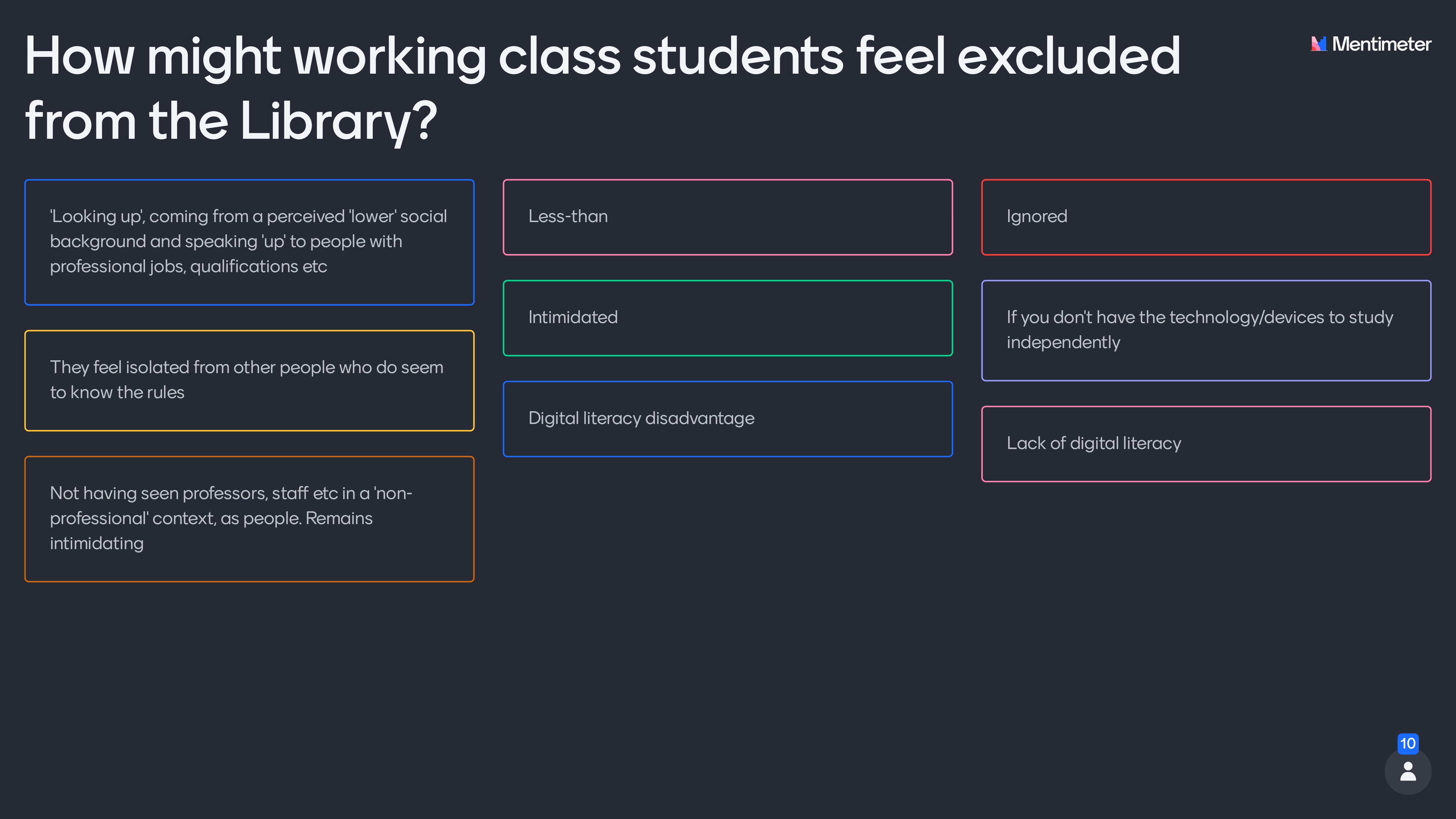 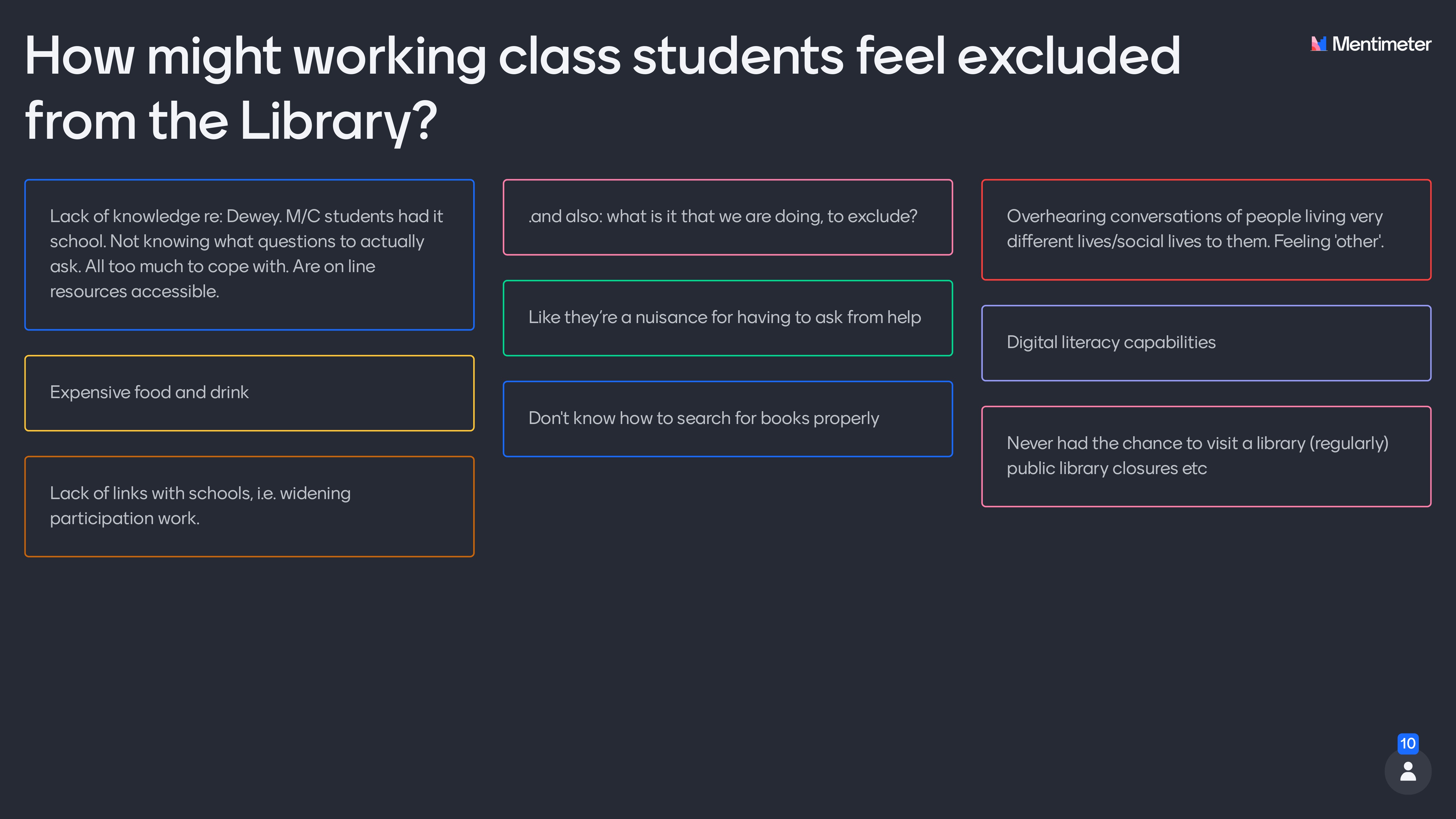 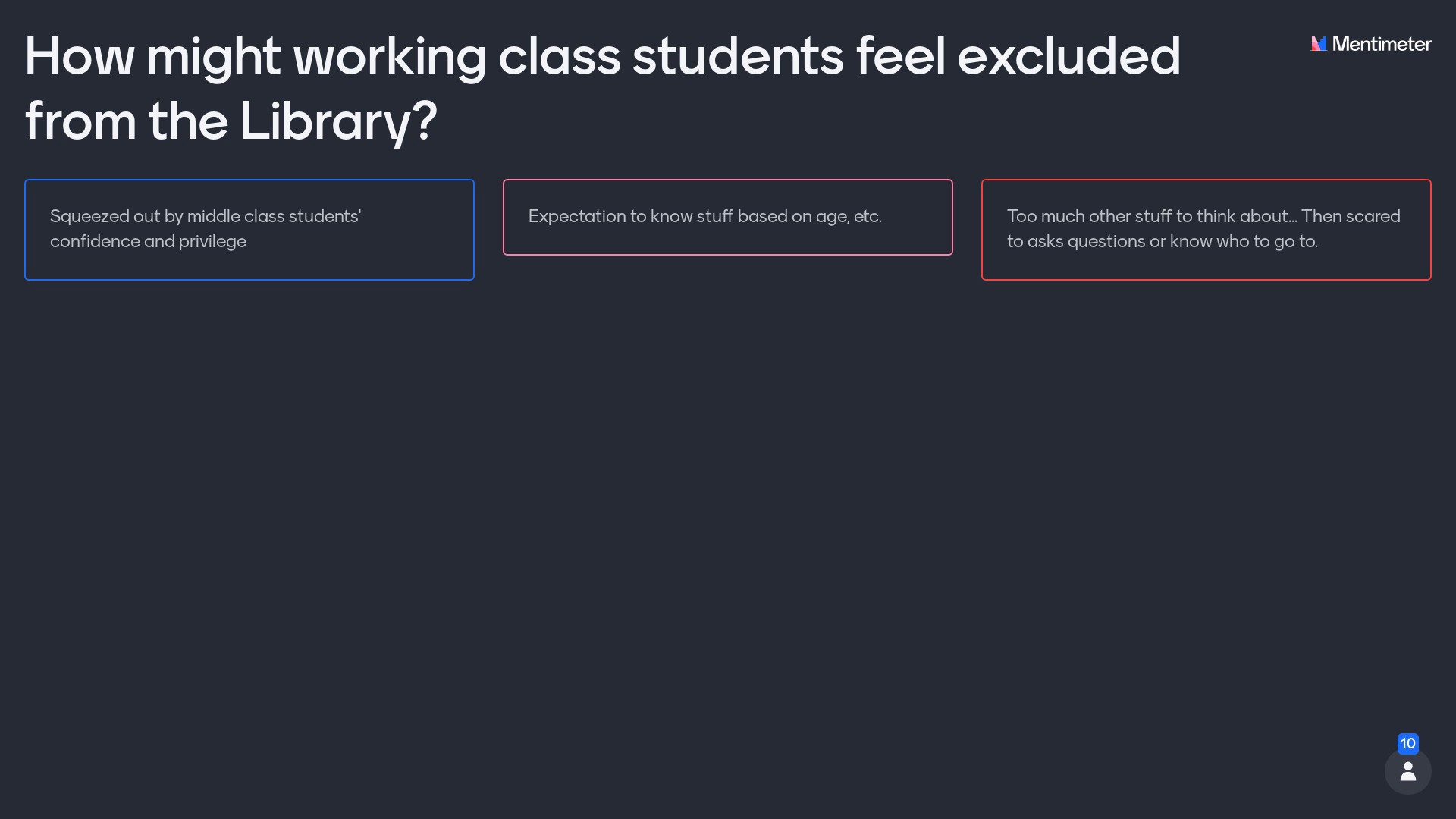 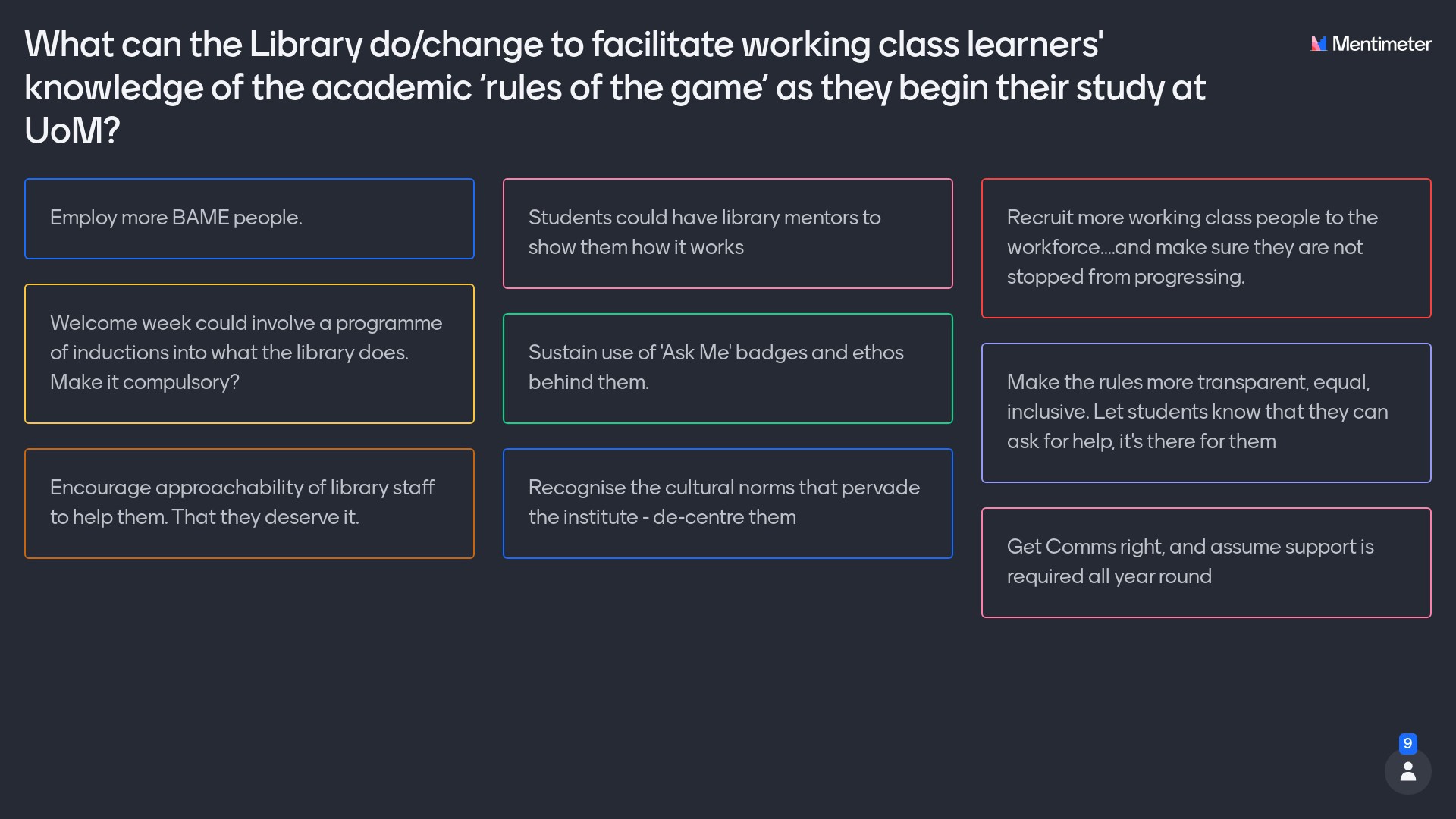 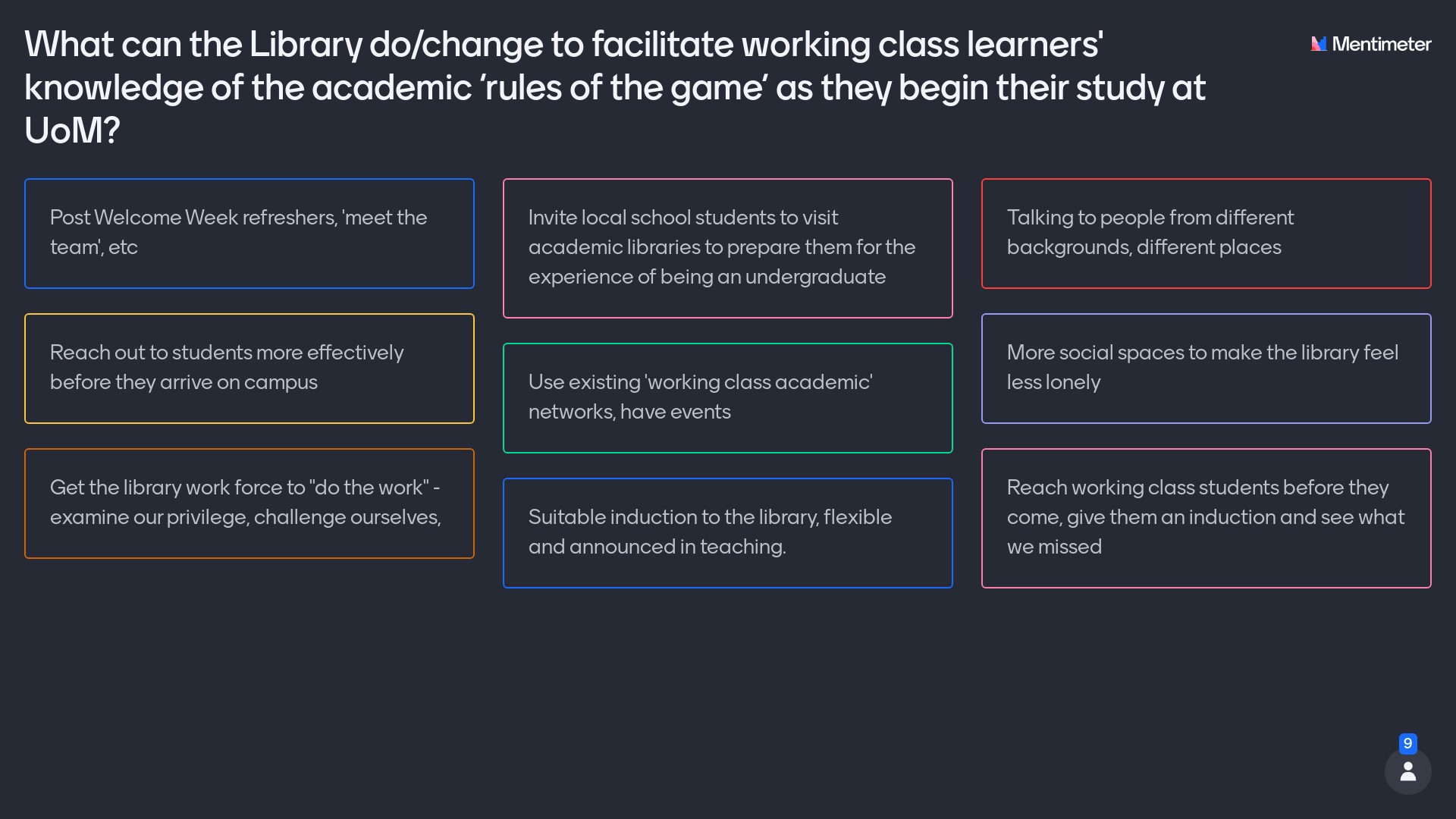 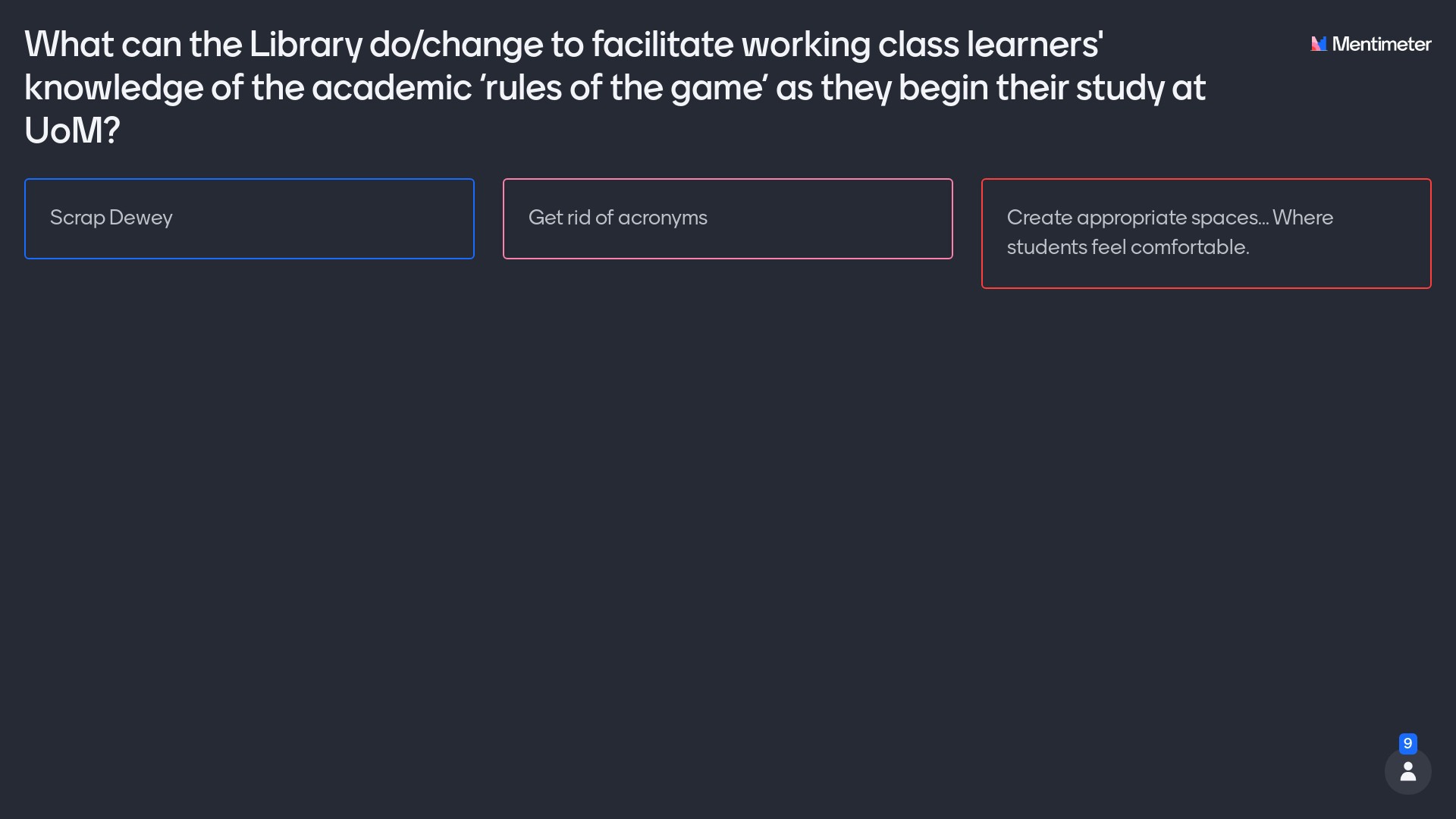 Thank you!